O‘ZBEKISTON TARIXI
7-sinf
MAVZU: MIRZO ULUG‘BEK HUKMRONLIGI
DAVRIDA MOVAROUNNAHR
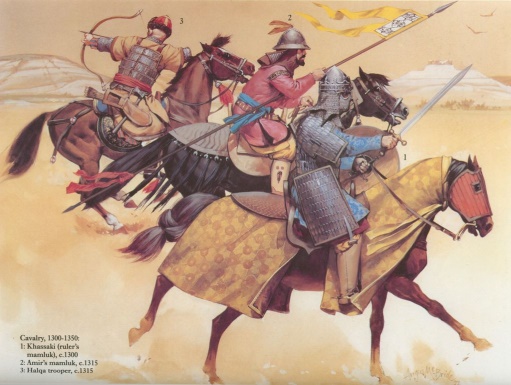 REJA
1
2
3
To‘g‘ri javobni toping!
1405-yil  18-fevral
Qachon Xalil Sulton Mirzo Samarqandni egallab, o‘zini Movaro-unnahrning oliy hukmdori deb e’lon qiladi?
1405-yil  18-mart
1407-yil  22-fevral
1408-yil 22-aprel
1409-yil  bahorida
To‘g‘ri javobni toping!
1405-yil  18-fevral
Qachon Pirmuhammad o‘z vaziri Pir Ali Toz boshliq fitnachilar qo‘lida halok bo‘ladi?
1405-yil  18-mart
1407-yil  22-fevral
1408-yil 22-aprel
1409-yil  bahorida
1409-yilda Sheroz yaqinidagi Zarafshon daryosi bo‘yida sodir bo‘lgan jangda qaysi temuriyzoda qo‘shini mag‘lubiyatga uchraydi?
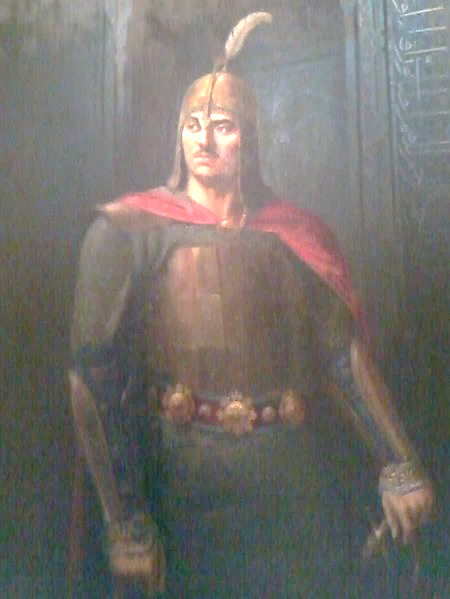 Mirzo Ulug‘bek
A
Sulton Husayn
B
C
Xalil Sulton
D
Pirmuhammad
1409-yilda Sheroz yaqinidagi Zarafshon daryosi bo‘yida sodir bo‘lgan jangda qaysi temuriyzoda qo‘shini mag‘lubiyatga uchraydi?
Mirzo Ulug‘bek
A
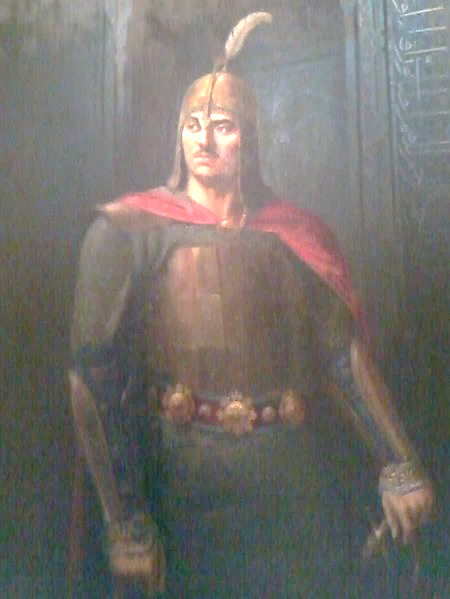 Sulton Husayn
B
C
Xalil Sulton
D
Pirmuhammad
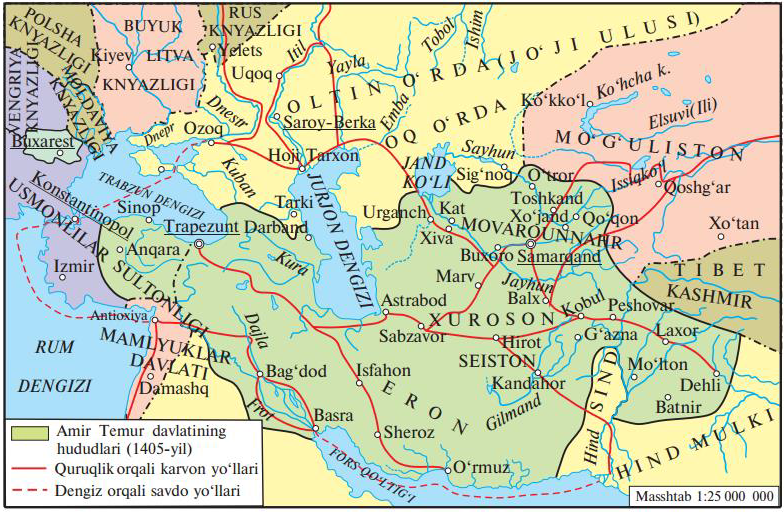 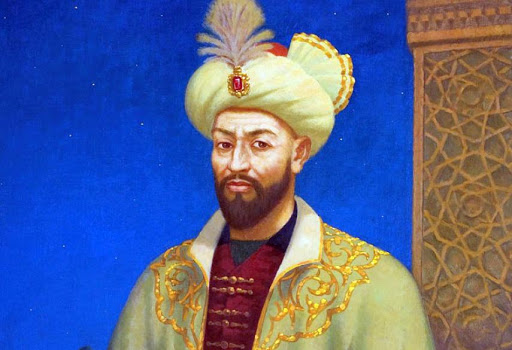 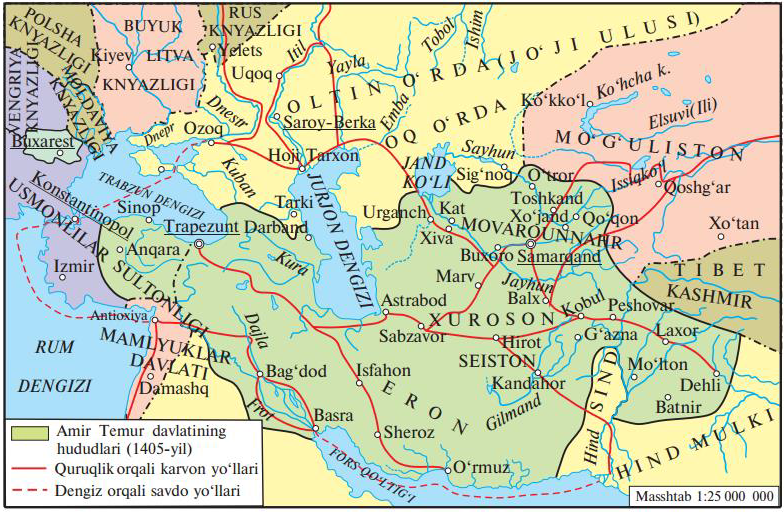 Amirak Ahmad
Farg‘onadan to O‘zgangacha
Muhammad Jahongir
Hisori Shodmon
Shayx  Nuriddin
Turkiston
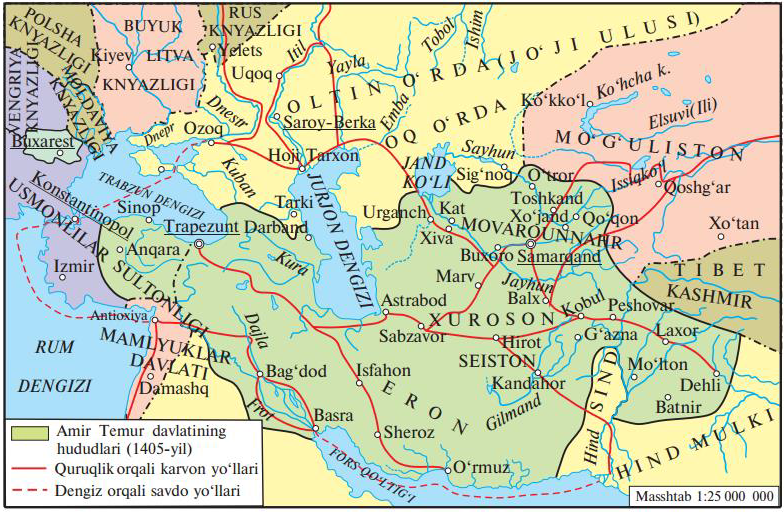 Shayx Nuriddin
1410- yil 20-aprel
Qizilravot mavzeyi
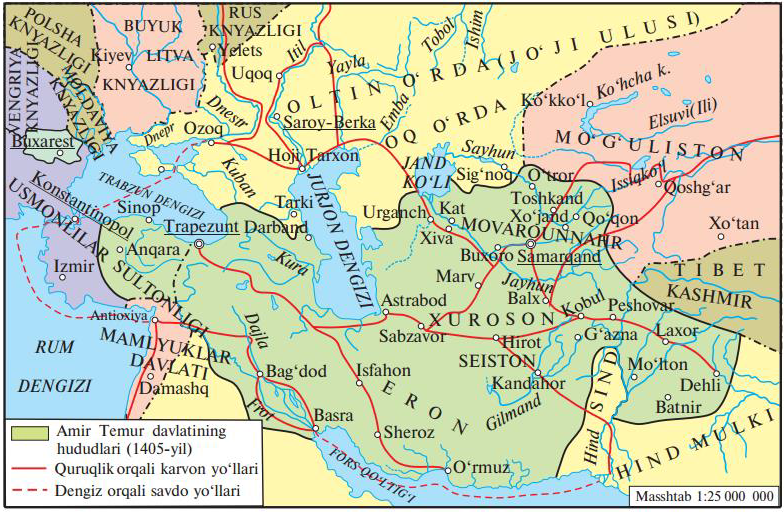 1412-yil
1414-yil
Farg‘ona va Qoshg‘ar
Mirzo Ulug‘bek
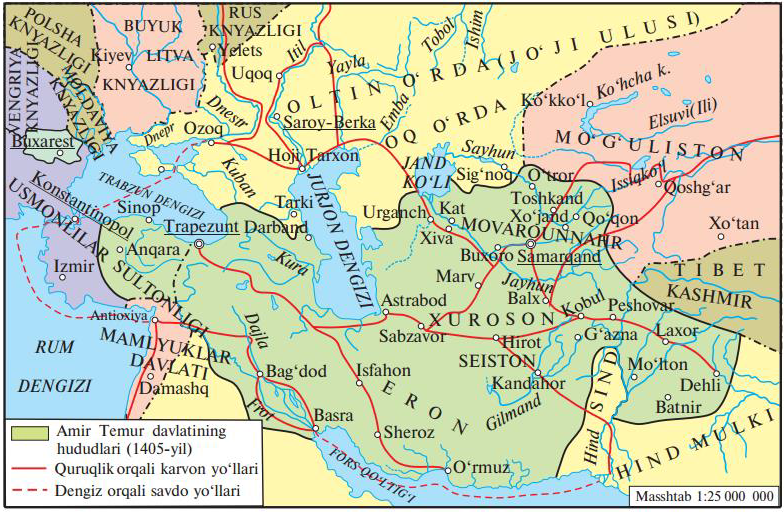 1425-yilning erta bahori
Mirzo Ulug‘bek
Shermuhammad o‘g‘lon 
(1421-1425)
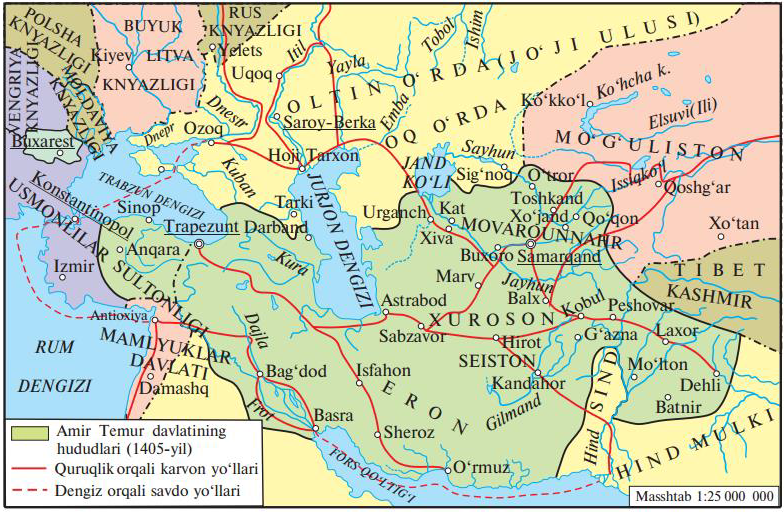 1427-yil
Baroq o‘g‘lon
Mirzo Ulug‘bek
Shohrux Mirzo
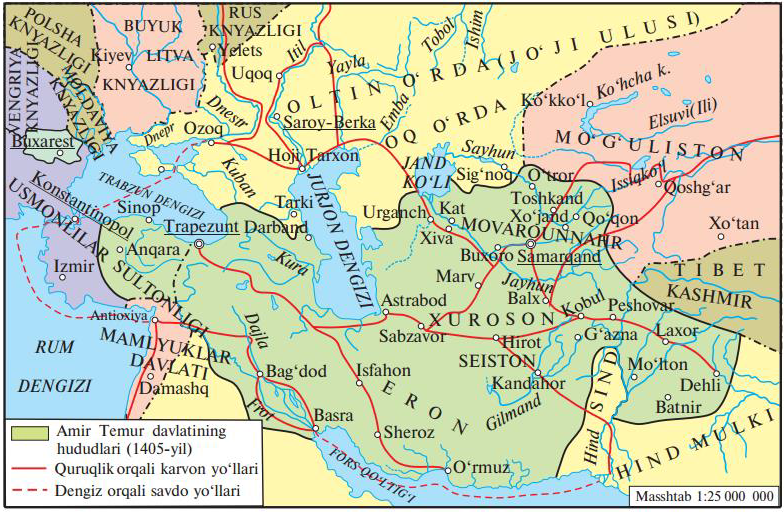 1447-yil 12-mart
Shohrux Mirzo
Sulton  Muhammad
RAY
Gavharshodbegim
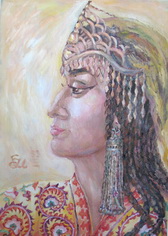 Boysung‘ur Mirzoning o‘g‘li va suyukli nabirasi Alouddavla
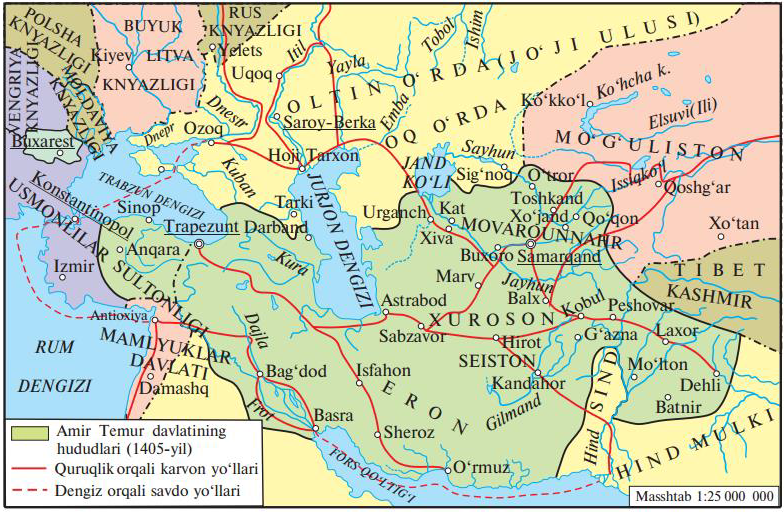 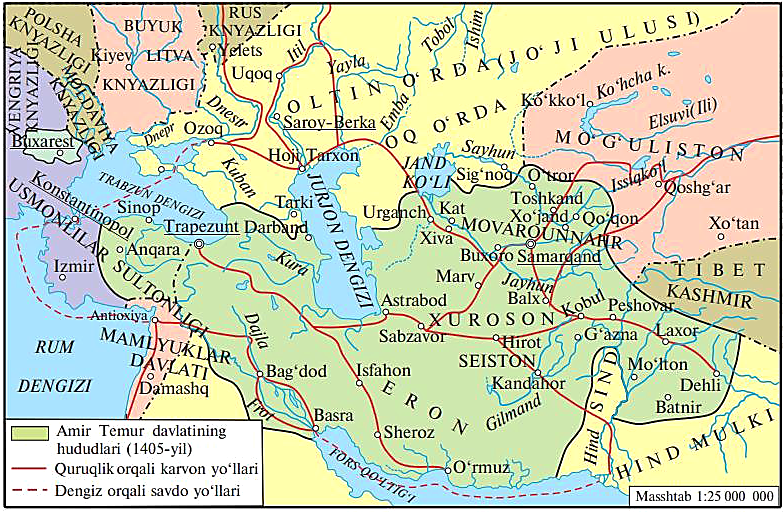 Abdullatif  Mirzo
Alouddavla
1447-yil
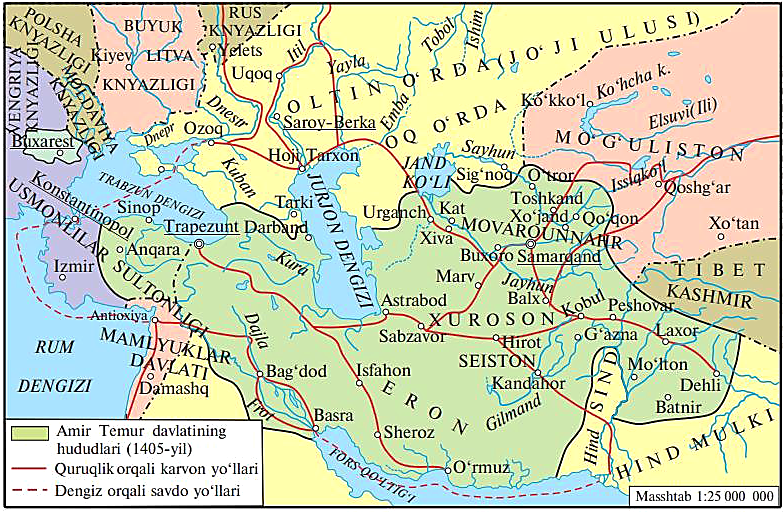 Abdullatif  Mirzo
Alouddavla
1448-yil
Abdulaziz  Mirzo
Abulqosim Bobur
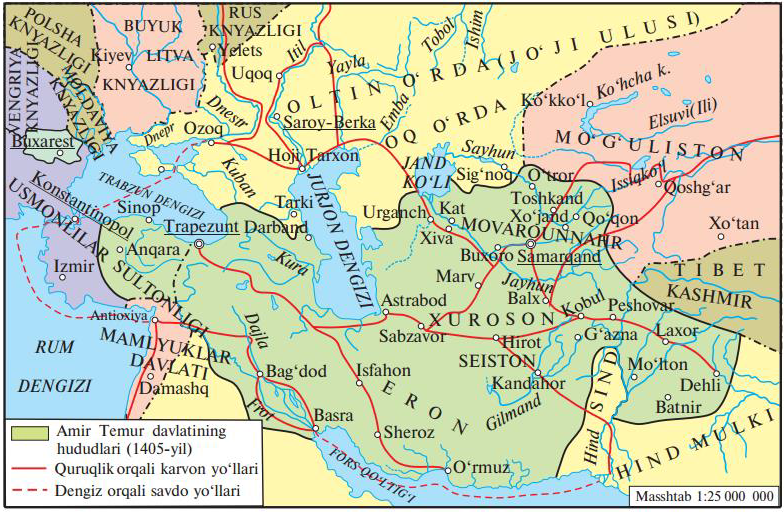 Ulug‘bek fojiasi
1449-yil oktabr
Abdullatif  Mirzo
Mironshoh Qavchin
Shamsiddin
Muhammad Miskin
Mustaqil  bajarish uchun topshiriqlar: